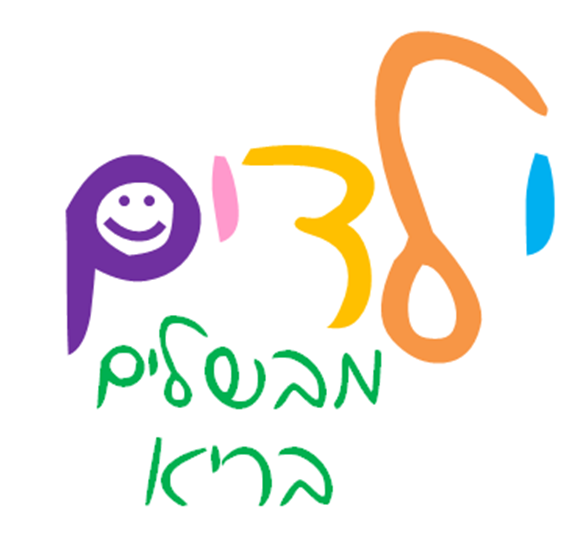 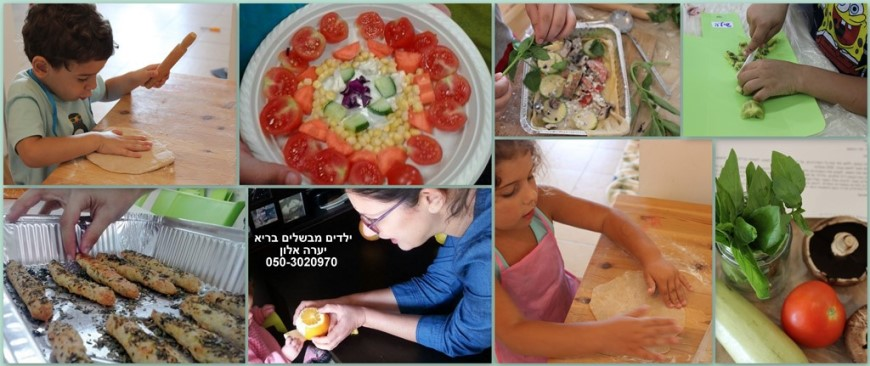 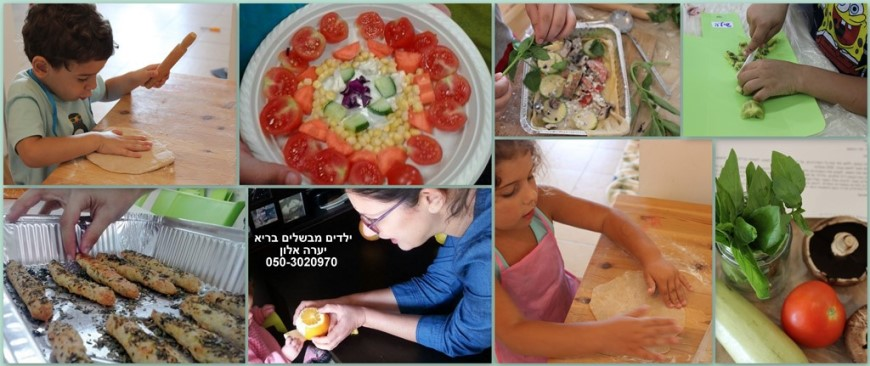 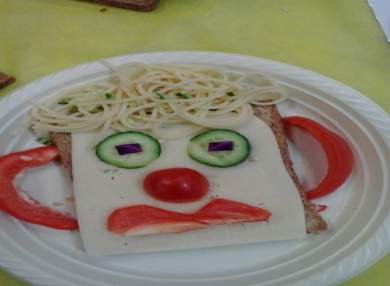 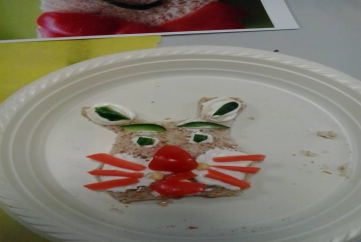 וועדת תרבות לגיל הרך כפר אחים גאה להציג : באוכל דווקא כן משחקים!!
ילדי כפר אחים בגילאים 3-8 מוזמנים להשתתף בסדנה משותפת להורה וילד 
לכבוד יום המשפחה וליצור יצירות אומנות מאוכל בריא , 
כל ילד יוצא עם שתי צלחות יצירתיות ומלאות בכל טוב... 

הסדנאות תתקיימנה ביום ראשון  ה-7/2/2016
 בבית העם בכפר אחים
# ילדי גן בין השעות 16:30-17:30 
# ילדי כיתות א'-ג' בין השעות 17:30-18:30
עלות הסדנא - 10 ש"ח לילד 

לתשומת ליבכם - מספר המקומות בסדנא מוגבל 
ההשתתפות מותנית ברישום מראש 
אצל ציפי  0506-286967 או אצל רעות 0506-477266
הזדרזו להירשם !
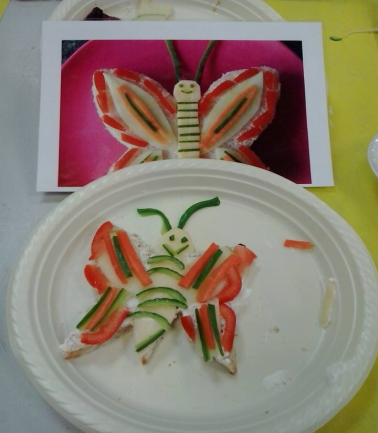 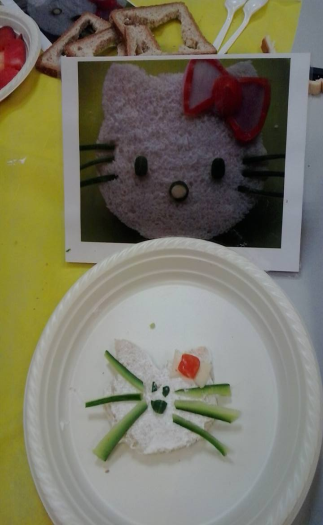 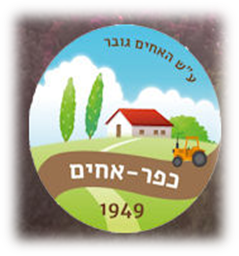